Community Data Program Leads Teleconference
https://cdp.adobeconnect.com/theboardroom/
October 18, 2016, 1:30-2:30pm ET
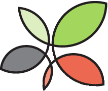 Canadian Council on Social Development  
Conseil canadien du développement social
Meeting Agenda
Audio requires use of a computer microphone and speaker
1. Welcome
2. Strategic Direction (SD) 1 Program leadership
3. SD2. Purchase and access data
4. SD3. Train people and build capacity
5. SD4. Share results within the network
6. SD5. Build and foster partnerships
7. Other business
8. Next Meeting
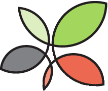 Welcome
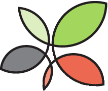 Strategic Direction (SD) 1 Program leadership
2.1 Website Improvement Project
Make data more findable
Make downloading data an easier process
Streamline user experience and user management procedures
Improve CDP’s understanding of how its data is being used and who is using it
Improve the appearance and functionality of the site’s front page
2.2 Annual Membership fees
2.3 Highlights of Next 6 months
Prepare for a website refresh in conjunction with CCSD.ca
Send out updated membership fee invoices
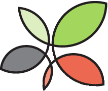 SD2. Purchase and access data
3.1 Implementation of Schedule B
3.2 Report on data usage
3.3 Highlights of Next 6 months
Complete acquisition of Schedule B
Continue to update both the catalogue and the new “search data by theme” tool
Preparing for Census 2016: A planned survey of CDP Registered users
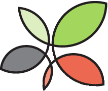 SD3. Train people and build capacity
4.1 An enhanced online catalogue, including a Search Data by Theme option
4.2 A CDP Webinar Series: four delivered so far this year
4.3 Expanded community reporting resources: 
Strength in Numbers series of thematic fact sheets; 
Do-It-Yourself Community Infographics templates
4.4 A prototype map-based data access tool to be launched in Fall 2016
4.5 Highlights of Next 6 months: 
Continue to deliver webinar series: Understanding Taxfiler Data; Census 2016 follow-up; Data Visualization & Infographics
Implement next set of DIY infographics
Implement next phase of Prototype Map-based data access tool
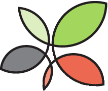 SD4. Share results within the network
4.1 Community Snapshots reminder4.2 Highlights of Next 6 months: 
Continue to deliver newsletter, occasional updates and website news updates
Explore introducing a ListServe
Prepare for annual meeting May 25 & 26, 2017 in Kingston, Ontario
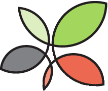 SD5. Build and foster partnerships
6.1 Membership update: 3 new consortia; Wood Buffalo’s lead has withdrawn6.2 Membership renewal package:6.3 Highlights of Next 6 months: 
Focus on membership renewal for 20 existing consortia;
Reach out to prospective consortia ahead of 2016 census release
Aim for next phase of NFHI (Neighbourhood Financial Health Index) project
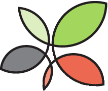 Other business
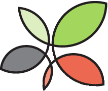 Next Meeting
May 25 & 26, 2017, Kingston Ontario
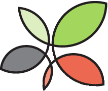